ОРТОФОСФАТЫ СО СТРУКТУРОЙ МИНЕРАЛА ЛАНГБЕЙНИТА ДЛЯ ИММОБИЛИЗАЦИИ ОТРАБОТАВШИХ ХЛОРИДОВ ПИРОЭЛЕКТРОХИМИЧЕСКОГО ПРОЦЕССА
ОАО «ГНЦ НИИ атомных реакторов», Радиохимическое Объединение
Г. Димитровград-10
Гневашов О.Е., Лукиных А.Н., Лизин А.А., Томилин С.В.
Миасс 2011
Природный сульфатный минерал лангбейнит 

K2Mg2(SO4)3 (пр. гр. P213, а=9,920 Å, Z=4) 

открыт в 1891 году А. Лангбейном. Основные месторождения: Северная Германия, Австрия, Украина, Индия, США.
Основным элементом структуры лангбейнита является димер, состоящий из двух октаэдров MgO6 и трех тетраэдров SO4, [Mg2(SO4)3]. Димеры, объединяясь через общие кислородные вершины сульфатных тетраэдров, образуют сложную трехмерную конструкцию (каркас), в пустотах которого располагаются катионы компенсаторы (K+, ΝΗ4+).
Лангбейнит обладает высокой изоморфной ёмкостью по отношению к катионам щелочных металлов, а каркас его структуры может быть образован фосфатными тетраэдрами PO4.
Элементарная ячейка ортофосфата K2PrZr(PO4)3 со структурой минерала лангбейнита
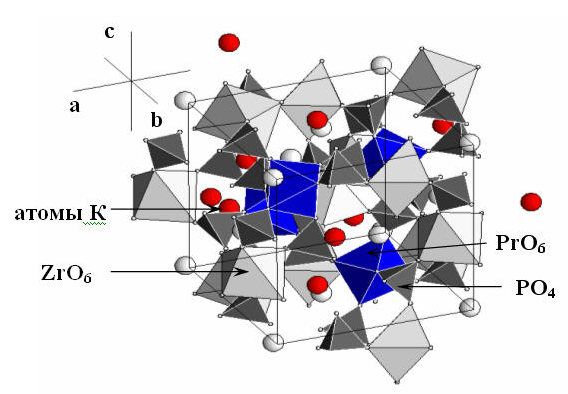 Уточнение структуры этого соединения методом Ритвельда, показало, что две каркасные позиции упорядоченно занимают Pr и Zr, а калий располагается в позициях полостей каркаса. Кристаллохимическую формулу лангбейнита можно записать в общем виде как

 (M1)[9](M2)[9][(L1)[6](L2)[6](P[4]O4)3],
 где L1 и L2 – две кристаллографически различные позиции в каркасе, а M1 и M2 –две межкаркасные позиции полостей.
Синтетические ортофосфаты со структурой лангбейнита, в отличие от сульфатных аналогов, обладают высокими показателями химической и термической устойчивости. Такие свойства обосновывают выбор лангбейнита в качестве объекта исследования для включения радиоактивных отходов (РАО) с высоким содержанием растворимых в воде солей.
В ОАО «ГНЦ НИИАР» разрабатывается пироэлектрохимический процесс переработки облученного ядерного топлива в расплавах хлоридов щелочных металлов. Электролиты пироэлектрохимического процесса (хлориды щелочных металлов) после многократного использования в технологическом процессе превращаются в форму радиоактивных отходов, требующих перевода в устойчивые матрицы для длительного безопасного геологического хранения.
Цель настоящей работы заключалась в изучении возможности перевода хлоридных систем пироэлектрохимического процесса в ортофосфаты со структурой минерала лангбейнита и изучение их свойств.
Высокотемпературным твёрдофазным методом из хлоридов были получены следующие фосфатные композиции:

из системы NaCl-CsCl составы Na0,66Cs1,33FeZr(PO4)3 и Na0,66Cs1,33CrZr(PO4)3,

из системы NaCl-KCl состав NaKFeZr(PO4)3,

из системы (Li, Na, K, Cs)2Cl состав Li0,18Na0,82K0,88Cs0,12FeZr(PO4)3.
Методика синтезирования

Смеси хлоридов термообрабатывали ступенчато
при 200 ºС,
        400 ºС, 
        600 ºС, 
        800 ºС 
с выдержкой 24 часа на каждой ступени и промежуточным диспергированием.
Полученные порошки прессовали в таблетки (диаметр пресс-формы 11 и 13 мм, давление прессования 150-200 МПа). Отжиг таблеток проводили при температурах от 800 до 1200 0С. Температуры оптимальные для образования фазы лангбейнита лежат в пределах 800-950°С.
Для увеличения плотности изготавливаемых образцов для состава Na0,66Cs1,33FeZr(PO4)3 при прессовании керамических таблеток добавляли связующее (смесь 89 %Bi2O3 +11 %NaF), в общем количестве 3% от исходной массы порошка. Отжиг образца проводили при температуре 850ºС в течение 12 часов.
Изучение фазового состава

Фазовый состав порошкообразных и таблеточных образцов исследовали рентгенографически (фотометодом в камере Дебая РКУ-114М и с использованием дифрактометра ДРОН-3М). Анализ дифрактограмм таблеточных образцов, полученных в интервале температур 800-1100ºС, показал доминирование фаз, со структурой лангбейнита.
Рентгенограммы полученных фосфатов со структурой лангбейнита: а - Na0,66Cs1,33FeZr(PO4)3; б - NaKFeZr(PO4)3; в - Li0,18 Na0,82K0,88Cs0,12FeZr(PO4)3; г - Na0,66Cs1,33 CrZr(PO4)3; д - Rb2Mg0,5Zr1,5(PO4)3 (литературные данные).
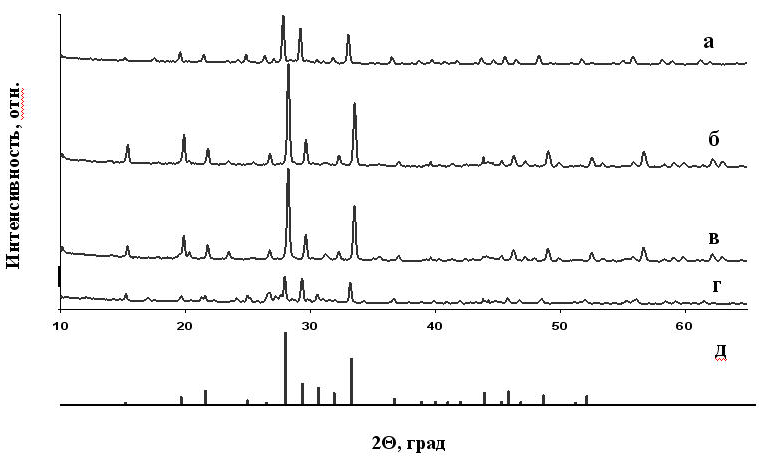 Выщелачивание
Керамические образцы изучались на химическую устойчивость (тест МСС-1, дистиллят, 90ºС) [6]. Исследовались материалы, полученные с предварительной отмывкой водой порошков (до прессования) от захваченных хлоридов и без неё. Анализ растворов после выщелачивания на содержание основных катионов проводили эмиссионно-спектральным методом.
Показатели химической устойчивости полученных фосфатов к выщелачиванию водой катионов щелочных металлов на 1-2 порядка выше требуемых по ГОСТ. Добавление связующего вещества в состав Na0,66Cs1,33FeZr(PO4)3 позволило существенно понизить значения скоростей выщелачивания цезия.
Значения скоростей выщелачивания фосфатных керамик со структурой лангбейнита
Для образца состава Na0,66Cs1,33FeZr(PO4)3 был количественно проанализирован химический состав. Для этих целей использовали сканирующую электронную микроскопию (СЭМ) и микрорентгеноспектральный анализ (аналитический комплекс JSM-5300+ Link ISIS). Результаты СЭМ свидетельствуют, что фазовый состав керамики Na0,66Cs1,33FeZr(PO4)3 образован светло-серой и темно-серой фазами.
Расчетный и экспериментальный (данные микрорентгеноспектрального анализа) состав фосфата Na0,66Cs1,33FeZr(PO4)3
Наблюдается достаточно хорошее совпадение расчетного состава при синтезе фосфатного материала, и данных микрорентгеноспектрального химического анализа. В целом состав обеих фаз близок к расчетному. Небольшое отличие в составе фаз заключается в том, что светло-серая фаза несколько обогащена цезием, а темно-серая – натрием. Однако, по структуре обе фазы относятся к лангбейнитовому типу.
Выводы

Экспериментально показано количественное включение цезия в состав полученных керамических материалов;
Устойчивость таких составов при температуре 800-8500С. 
На примере Na0,66Cs1,33FeZr(PO4)3 продемонстрировано соответствие расчетного стехиометрического и реального состава.
Спасибо За Внимание!!!